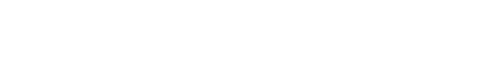 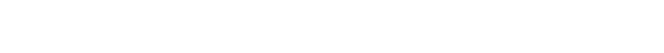 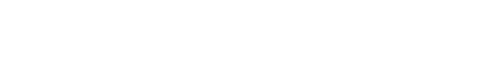 Новые правила финансового обеспечения предупредительных мер по сокращению производственного травматизма и профзаболеваний
Лавриненко Елена Евгеньевна, 
главный специалист отдела труда Администрации Черепановского района
ФОПМ (финансовое обеспечение предупредительных мер)
Приказ Минтруда России от 11.07.2024 № 347н 
    «Об утверждении Правил  финансового обеспечения  предупредительных мер  по сокращению  производственного  травматизма  и профессиональных заболеваний работников и санаторно - курортного лечения работников,  занятых на работах с вредными и (или) опасными производственными факторами» 

  Принятие решения о ФОПМ является государственной услугой:
Приказ Минтруда России находится на утверждении 
«Об утверждении административного регламента предоставления Фондом социального страхования Российской Федерации государственной услуги по принятию решения о финансовом обеспечении предупредительных мер по сокращению производственного травматизма и профессиональных заболеваний работников и санаторно-курортного лечения работников, занятых на работах с вредными и (или) опасными производственными факторами»
ФОПМ (финансовое обеспечение предупредительных мер)
!!! Страхователь несет ответственность за целевое и в полном объеме использование сумм страховых взносов на финансовое обеспечение предупредительных мер в соответствии с планом финансового обеспечения.

При выявлении предоставления недостоверных данных или нецелевого использования средств - расходы не будут приняты к зачету.
ФОПМ
ФОПМ (финансовое обеспечение предупредительных мер)
Финансовое обеспечение предупредительных мер по

 сокращению производственного травматизма и

 профессиональных заболеваний
В случае если страхователь с численностью работающих до 100 человек не осуществлял два последовательных календарных года, предшествующие текущему финансовому году, ФОПМ, объем средств, направляемых таким страхователем на финансовое обеспечение указанных мер, рассчитывается исходя из отчетных данных за три последовательных календарных года, предшествующие текущему финансовому году, и не может превышать сумму страховых взносов, начисленных им за текущий финансовый год, за вычетом расходов, произведенных в текущем календарном году на выплату пособий по временной нетрудоспособности в связи с несчастными случаями на производстве или профессиональными заболеваниями и на оплату отпуска застрахованного лица (сверх ежегодного оплачиваемого отпуска, установленного законодательством Российской Федерации) на весь период его лечения и проезда к месту лечения и обратно.
5
ФОПМ
Приказ Минтруда России от 11 июля 2024 г. № 347н«Об утверждении Правил финансового обеспечения предупредительных мер по сокращению производственного травматизма и профессиональных заболеваний работников и санаторно-курортного лечения работников, занятых на работах с вредными и (или) опасными производственными факторами» (Зарегистрировано в Минюсте России 19 ноября 2024 г., регистрационный № 80230)
Механизм 2025 года
Заявление о финансовом обеспечении предупредительных мер и планом фин. обеспечения пред. мер без приложения к заявлению обосновывающих документов (за исключением мероприятия, предусмотренного подпунктом «п» пункта 2 Правил, где необходимо предварительное согласование перечня приобретаемого оборудования в рамках модернизации основных производств).
Заявление о возмещении произведенных расходов на оплату предупредительных мер с представлением документов, подтверждающих произведенные расходы, страхователь представляет в отделение СФР по завершении проведения указанных мероприятий
Заявление о финансовом обеспечении предупредительных мер и планом фин. обеспечения пред. мер, с приложением документов (копий документов), обосновывающих необходимость фин. обеспечения

После выполнения пред. мер, предусмотренных планом, страхователь обращается в отделение СФР с заявлением о возмещении произведенных расходов на оплату предупредительных мер с представлением документов, подтверждающих произведенные расходы
Механизм 2024 года
Страхователь самостоятельно определяет перечень осуществляемых предупредительных мер в рамках утвержденного Правилами перечня
Решение о финансовом обеспечении предупредительных мер страхователя принимается по сумме финансирования с учетом перечня мер, включенных в план, и представления полного комплекта документов, обосновывающих необходимость финансового обеспечения предупредительных мер
Страхователь вправе самостоятельно принимать решение о внесении изменений в план финансового обеспечения в пределах разрешенной суммы финансового обеспечения, при этом повторное направление заявления и плана финансового обеспечения предупредительных мер в отделение  СФР  не требуется
Страхователь в срок до 20 ноября текущего финансового года имеет право обратиться с заявлением о внесении изменений в план, согласованный отделением СФР, с обоснованием необходимости внесения изменений в план и предоставлением полного комплекта документов для обоснования предупредительных мер, по которым в план вносятся изменения.
Страхователь обращается с заявлением о возмещении произведенных расходов на оплату предупредительных мер с представлением документов, подтверждающих произведенные расходы в срок до 15 ноября текущего календарного года
Страхователь обращается с заявлением о возмещении произведенных расходов на оплату предупредительных мер с представлением документов, подтверждающих произведенные расходы, не позднее 15 декабря текущего года
6
СОВЕРШЕНСТВОВАНИЕ ФИНАНСОВОГО ОБЕСПЕЧЕНИЯ ПРЕДУПРЕДИТЕЛЬНЫХ МЕР (ФОПМ)
Приказ Минтруда России от 11 июля 2024 г. № 347н «Об утверждении Правил финансового обеспечения предупредительных мер по сокращению производственного травматизма и профессиональных заболеваний работников и санаторно-курортного лечения работников, занятых на работах с вредными и (или) опасными производственными факторами»
Подача страхователем заявления и плана ФОПМ (без приложения документов)
Страхователь вправе дополнительно, в случае если им первоначально было подано заявление на сумму меньше расчетного объема средств обратиться с заявлением и планом
Проведение  страхователем мероприятий в соответствии с Правилами в течение года
Решение  о ФОПМ
начиная с 01.01 текущего финансового  года
до 1 августа текущего  календарного года
до 1 сентября текущего календарного года
в течение 10 рабочих дней
При оплате расходов, предусмотренных договором в текущем финансовом году, но позже 15.11, возможно дополнительно предоставление страхователем этих платежных документов
Подача страхователем заявления о возмещении расходов с приложением документов, подтверждающих проведение мероприятий
Решение о возмещении расходов и перечисление средств
принимается в течение 15 рабочих дней
не позднее 15.12 текущего финансового года
не позднее 15.11 текущего финансового года
Направляется страхователю в течение 3 рабочих дней
7
до 5 раб. дней
При необходимости: 
исправление страхователем ошибок
ФОПМ
Финансовое обеспечение предупредительных мер по сокращению производственного травматизма и профессиональных заболеваний
ПЛАН
финансового обеспечения предупредительных мер по сокращению производственного травматизма и профессиональных заболеваний работников и санаторно-курортного лечения работников, занятых на работах с вредными и (или) опасными производственными факторами на 20__ год
______________________________________________
(наименование страхователя)
8
ФОПМ
К заявлению о возмещении расходов прилагаются следующие документы (заверенные копии документов):
9
ФОПМ
На что обратить внимание:
Перечень мероприятий по охране труда или локальный нормативный акт должны содержать в себе мероприятия, отраженные в Плане ФОПМ.
План мероприятий на основании СОУТ, как правило, их не содержит.

Все мероприятия должны быть проведены в текущем календарном году.
10
ФОПМ
Документы,  предоставляемые в подтверждение произведенных расходов
Специальная оценка условий труда (СОУТ)
11
ФОПМ
Специальная оценка условий труда (СОУТ)
На что обратить внимание:
В договоре (приложении) должно быть указано количество рабочих мест, подлежащих СОУТ, и стоимость СОУТ (либо общая или 1 рабочего места).
На момент заключения договора и подписания документа о приемке работы деятельность организации, проводящей СОУТ, не должна быть приостановлена или прекращена 
(проверить можно на сайте http://akot.rosmintrud.ru).
Если договор на проведение СОУТ составлен больше, чем на один календарный год, должно быть предоставлено дополнительное соглашение, в котором будет оговорено количество рабочих мест, оцениваемых в текущем календарном году, и стоимость работ.
Выезд специалиста для проведения СОУТ не оплачивается.
СОУТ проводится в соответствии с Федеральным законом от 28.12.2013 N 426-ФЗ «О специальной оценке условий труда».
Результаты проведения специальной оценки условий труда для целей могут применяться при условии, если сведения о них внесены в информационную систему учета.
12
ФОПМ
Документы,  предоставляемые в подтверждение произведенных расходов
Периодические медицинские осмотры (ПМО)
13
ФОПМ
Периодические медицинские осмотры (ПМО)
Проведение обязательных периодических медицинских осмотров (обследований) работников
Приказ Минздрава России от 28.01.2021 № 29н

«Об утверждении Порядка проведения обязательных предварительных и периодических медицинских осмотров работников, предусмотренных частью четвертой статьи 213 Трудового кодекса Российской Федерации, перечня медицинских противопоказаний к осуществлению работ с вредными и (или) опасными производственными факторами, а также работам, при выполнении которых проводятся обязательные предварительные и периодические медицинские осмотры».
14
ФОПМ
Периодические медицинские осмотры (ПМО)
На что обратить внимание:
Договор предоставляется со всеми приложениями. При отсутствии в договоре с медицинской организацией на проведение ПМО стоимости услуг, должен быть приложен дополнительно расчет стоимости услуг по проведению ПМО.

В случае если договор составлен более, чем на один календарный год, должно быть заключено дополнительное соглашение, в котором будет оговорено количество и стоимость периодических медосмотров, проводимых в текущем календарном году.

В случае если медицинская организация является структурным подразделением страхователя, предоставляется копия положения о данном структурном подразделении страхователя и копия локального нормативного акта страхователя об организации проведения ПМО работников.
15
ФОПМ
Периодические медицинские осмотры (ПМО)
На что обратить внимание:
Возмещению за счет средств Фонда не подлежат расходы на дополнительные обследования, не входящие в ПМО  согласно приказу Минздрава России от 28.01.2021 № 29н.
Встречающиеся ошибки включения стоимости услуг в ПМО:
Любые прививки;
Отдельно услуги председателя ВЭК и врача-профпатолога (так как врач-профпатолог возглавляет ВЭК и не может учитываться дважды).
Услуги секретаря ВЭК.
Бактериоскопическое исследование на заболевания и др. исследования не входящие в Приказ № 29н.
Часто попадают исследования положенные только для предварительных медосмотров.
Санитарно-гигиеническое обучение.
Оформление медицинской книжки.
16
ФОПМ
Периодические медицинские осмотры (ПМО)
На что обратить внимание:
Если работником не завершен периодический медицинский осмотр на дату составления заключительного акта, то необходимо представить заверенные копии индивидуальных заключений.

! Фонд возмещает средства только за оконченное мероприятие, если сотрудник отправлен на дообследование и заключения на не него нет, то ПМО считается не пройденным.

Страхователь вправе предоставить сведения о лицензии медицинской организации на осуществление работ и оказание услуг, связанных с проведением ПМО работников
17
ФОПМ
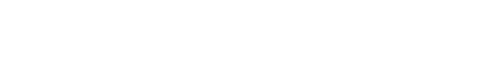 Периодические медицинские осмотры (ПМО)
На что обратить внимание: 
Рекомендованная форма списка работников, прошедших обязательные ПМО в текущем календарном году.
Утверждается работодателем (п. 24 приказа Минздрава России от 28.12.2021 № 29н)
Составляется в соответствии с п. 23 приказа Минздрава России от 28.12.2021 № 29н.
18
ФОПМ
Документы,  предоставляемые в подтверждение произведенных расходов
Покупка средств индивидуальной защиты (СИЗ)
19
ФОПМ
Покупка средств индивидуальной защиты (СИЗ)
Рекомендованная форма Перечня СИЗ.
20
ФОПМ
Документы,  предоставляемые в подтверждение произведенных расходов
Покупка средств индивидуальной защиты (СИЗ)
21
ФОПМ
Покупка средств индивидуальной защиты (СИЗ)
На что обратить внимание:
С 2019 года разрешено приобретение СИЗ, изготовленных на территории государств - членов Евразийского экономического союза (Белоруссии, Казахстана, Армении или Киргизии). В этом случае страхователь должен предоставить копию декларации о происхождении товара или сертификата о происхождении товара.
Если заключение о подтверждении производства промышленной продукции на территории РФ содержит много листов, то предоставляется первый лист, лист/листы с указанием необходимых СИЗ и последний лист.
Перед указанием номера и срока действия сертификата/декларации в Перечне СИЗ необходимо проверить факт действия сертификатов и деклараций на сайте Единого реестра сертификатов и деклараций.
Сертификаты/декларации должны соответствовать техническому регламенту Таможенного союза "О безопасности средств индивидуальной защиты" (ТР ТС 019/2011). 
Приобретение смывающих и (или) обезвреживающих средств, не имеющих декларации о соответствии и (или) сертификата соответствия, не допускается.
Допускается приобретение мыла в соответствии с техническим регламентом Таможенного союза «О безопасности парфюмерно-косметической продукции» (ТР ТС 009/2011). В таких случаях предоставляется копия сертификата соответствия (декларации о соответствии), оформленная согласно с ТР ТС 009/2011.
Смывающие и (или) обезвреживающие средства могут быть приобретены за счет средств Фонда как отечественного, так и импортного производства.
22
ФОПМ
Документы,  предоставляемые в подтверждение произведенных расходов
Покупка средств индивидуальной защиты (СИЗ)
23
ФОПМ
Покупка средств индивидуальной защиты (СИЗ)
Рекомендованная форма справки по фактическим расходам.
24
ФОПМ
Покупка средств индивидуальной защиты (СИЗ)
На что обратить внимание:
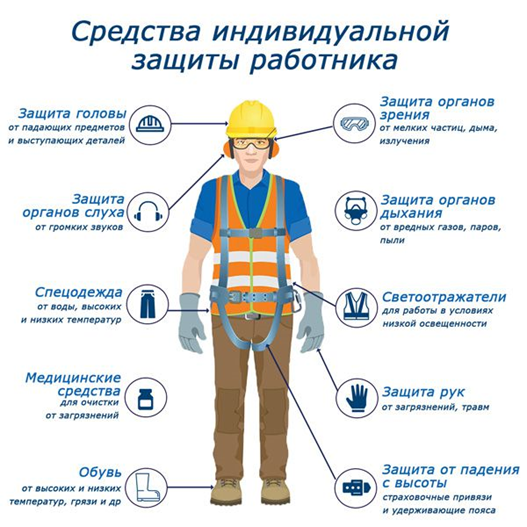 Все СИЗ должны быть выданы работнику в текущем календарном году. 
Китайские СИЗ и СИЗ др. стран, не входящих в таможенный союз не принимаются к возмещению.
25
ФОПМ
Документы,  предоставляемые в подтверждение произведенных расходов
Санаторно-курортное лечение (СКЛ) работников, занятых на работах с вредными и (или) опасными производственными факторами
26
ФОПМ
Документы,  предоставляемые в подтверждение произведенных расходов
Санаторно-курортное лечение (СКЛ) работников не ранее чем за пять лет до достижения ими возраста, дающего право на назначение страховой пенсии по старости
27
Калькуляция стоимости путевки должна быть утверждена руководителем санатория.

Рекомендуемая продолжительность путевки должна быть не менее 14 дней.

Список работников предпенсионного и пенсионного возраста составляется с указанием сведений о страховом номере индивидуального лицевого счета (СНИЛС) и рекомендаций, содержащихся в справке по форме № 070/у либо в заключительном акте по результатам проведения обязательных периодических медицинских осмотров.
Не предоставляются согласия сотрудников на СКЛ, копии паспортов сотрудников и др. документы, не поименованные в действующем законодательстве.
ФОПМ
Санаторно-курортное лечение (СКЛ) работников
На что обратить внимание:
28
ФОПМ
Документы,  предоставляемые в подтверждение произведенных расходов
Обучение по охране труда и (или) обучение по вопросам безопасного ведения работ
29
ФОПМ
Обучение по охране труда и (или) обучение по вопросам безопасного ведения работ
На что обратить внимание:
Обучение должно проводиться с отрывом от производства, в предоставляемых документах должно быть подтверждение.
По программе обучения по общим вопросам охраны труда и функционирования системы управления охраной труда обучение д.б. продолжительностью не менее 16 часов;
По программе обучения безопасным методам и приемам выполнения работ при воздействии вредных и (или) опасных производственных факторов, источников опасности, идентифицированных в рамках специальной оценки условий труда и оценки профессиональных рисков, обучение продолжительностью не менее 16 часов; 
!!! Если работник проходит обучение по нескольким программам обучения, то общая продолжительность суммируется и должна составлять не менее 40 часов).
За счет Фонда оплачивается обучение только по программам А,Б,В.
Обучение первой помощи и использованию СИЗ отдельно не оплачивается, оно должно быть включено в одну из программ.
Обучающая организация должна быть аккредитована в порядке, утвержденном приказом Минздравсоцразвития России от 01.04.2010 № 205н. 
В договоре (приложении) должно быть указано количество обучаемых и стоимость (либо общая или 1 работника).
На момент заключения договора и подписания документа о приемке работы деятельность организации, проводящей обучение, не должна быть приостановлена или прекращена.
30
Спасибо за внимание!